202X  Business  Plan
It’s  Never  Too  Late  To  Change  Yourself
点击添加主要标题
点击添加次级标题
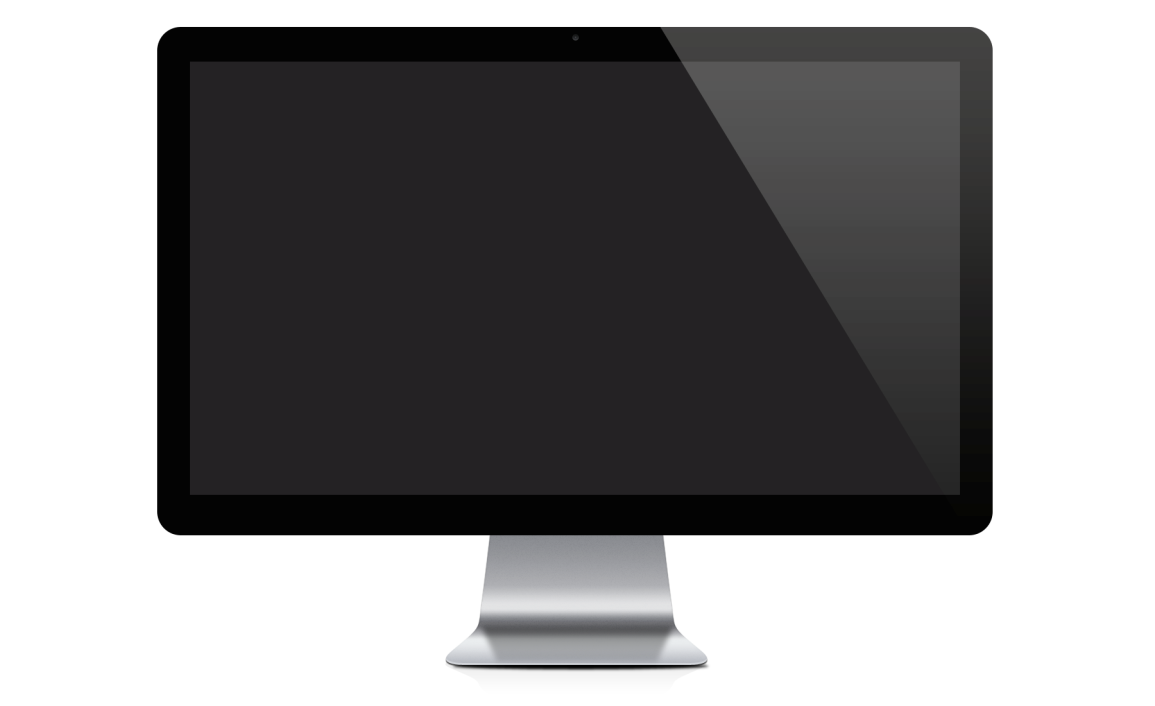 点击添加标题
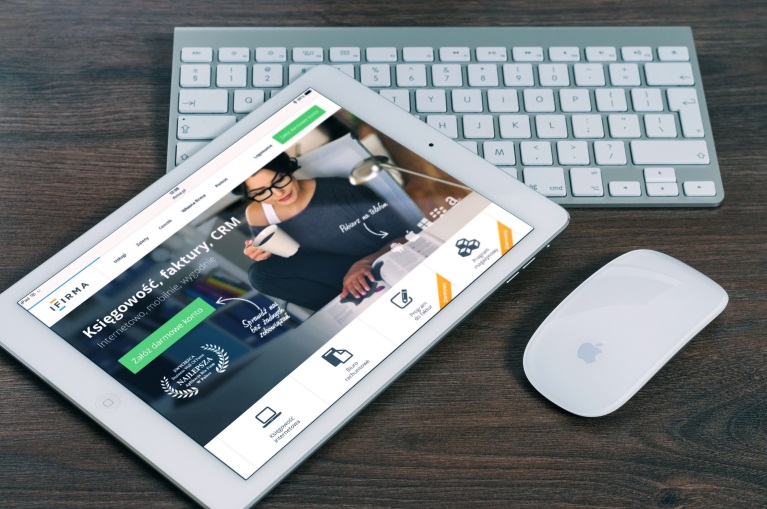 晴朗的天空，飘散着几缕白云，
风已逝去，额际卷起的发丝落下，
这时候的你，在哪儿？
我们都说，美好的爱是付出后的回报；
可是，避而不见是谁的回应？
这时候的你，又在哪儿？
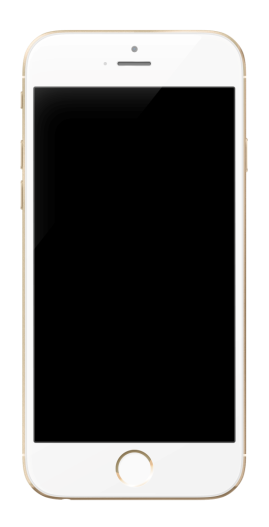 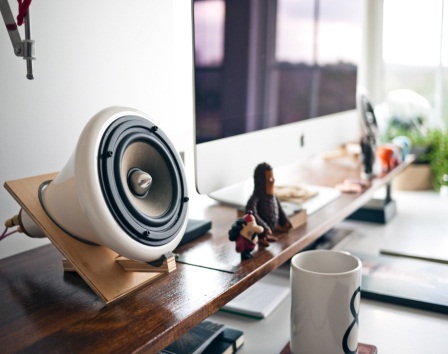 点击添加主要标题
点击添加次级标题




标题
标题
标题
标题
心若有灵，只愿你回眸一眼，
不需答复，一眼就好，这时候的你，在我心里！
心若有灵，只愿你回眸一眼，
不需答复，一眼就好，这时候的你，在我心里！
心若有灵，只愿你回眸一眼，
不需答复，一眼就好，这时候的你，在我心里！
心若有灵，只愿你回眸一眼，
不需答复，一眼就好，这时候的你，在我心里！
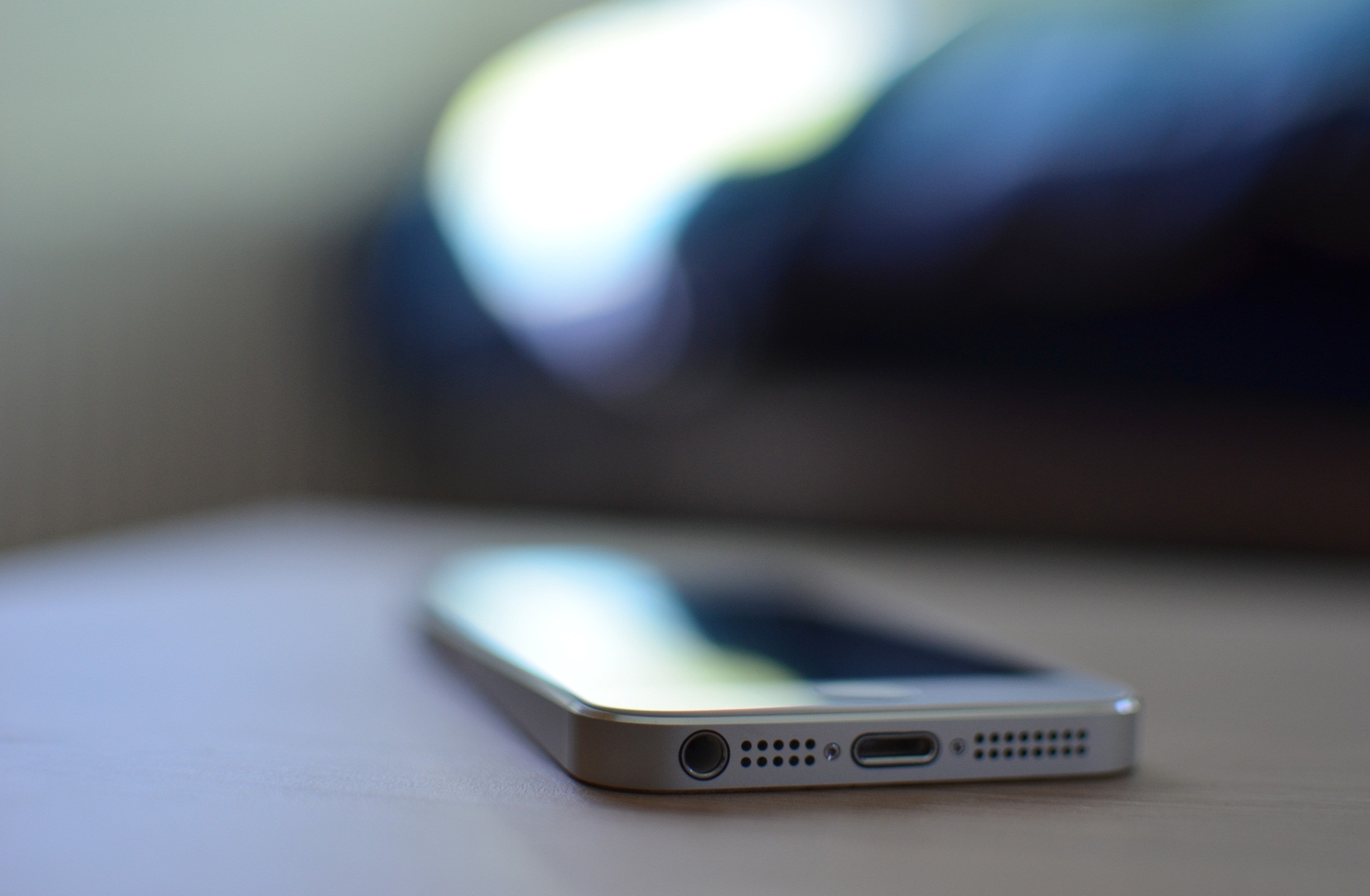 点击添加主要标题
点击添加次级标题
晴朗的天空，飘散着几缕白云，
风已逝去，额际卷起的发丝落下，
这时候的你，在哪儿？
我们都说，美好的爱是付出后的回报；
可是，避而不见是谁的回应？
这时候的你，又在哪儿？
心若有灵，只愿你回眸一眼，
不需答复，一眼就好，
这时候的你，在我心里！








点击添加主要标题
点击添加次级标题
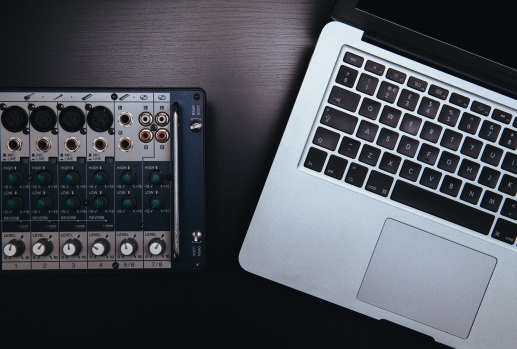 标题
晴朗的天空，飘散着几缕白云，
风已逝去，额际卷起的发丝落下，
这时候的你，在哪儿？
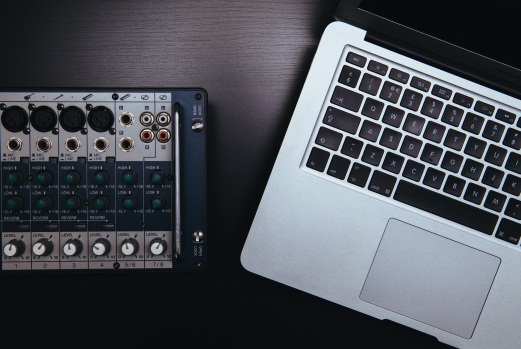 标题
晴朗的天空，飘散着几缕白云，
风已逝去，额际卷起的发丝落下，
这时候的你，在哪儿？
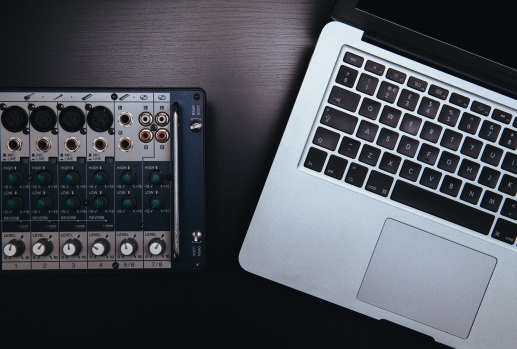 标题
晴朗的天空，飘散着几缕白云，
风已逝去，额际卷起的发丝落下，
这时候的你，在哪儿？
标题
晴朗的天空，飘散着几缕白云，
风已逝去，额际卷起的发丝落下，
这时候的你，在哪儿？
标题
晴朗的天空，飘散着几缕白云，
风已逝去，额际卷起的发丝落下，
这时候的你，在哪儿？
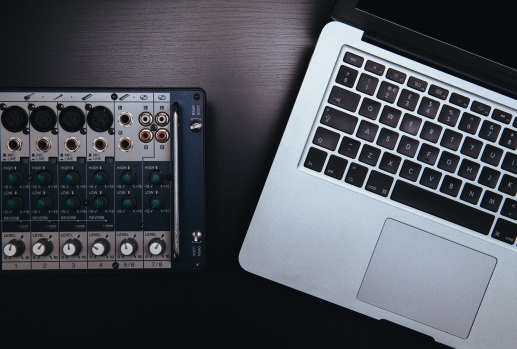 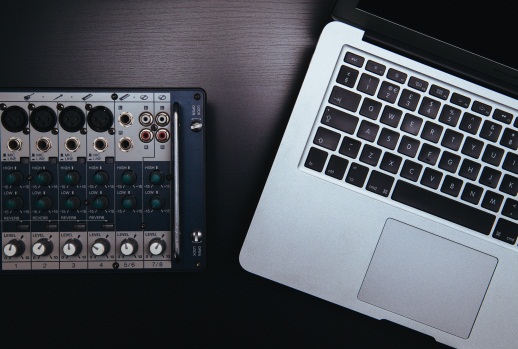 点击添加主要标题
点击添加次级标题
晴朗的天空，飘散着几缕白云，
风已逝去，额际卷起的发丝落下，
这时候的你，在哪儿？
4
标题
标题
5
8
标题
晴朗的天空，飘散着几缕白云，
风已逝去，额际卷起的发丝落下，
这时候的你，在哪儿？
标题
标题
2
3
7
标题
6
标题
晴朗的天空，飘散着几缕白云，
风已逝去，额际卷起的发丝落下，
这时候的你，在哪儿？
标题
1
晴朗的天空，飘散着几缕白云，
风已逝去，额际卷起的发丝落下，
这时候的你，在哪儿？
点击添加主要标题
点击添加次级标题
01
标题
03
标题




Start
02
标题
04
标题
Finish
83％
晴朗的天空，飘散着几缕白云，
风已逝去，
65％
晴朗的天空，飘散着几缕白云，
风已逝去，
53％
晴朗的天空，飘散着几缕白云，
风已逝去，
76％
晴朗的天空，飘散着几缕白云，
风已逝去，
点击添加主要标题
点击添加次级标题

Motorcycle
标题
晴朗的天空，飘散着几缕白云，
风已逝去，

Airplane
标题
晴朗的天空，飘散着几缕白云，
风已逝去，
点击添加主要标题
点击添加次级标题
74％
62％
57％

Airplane
61％
风已逝去
晴朗的天空，飘散着几缕白云，风已逝去，额际卷起的发丝落下，这时候的你，在哪儿？我们都说，美好的爱是付出后的回报；
可是，避而不见是谁的回应？这时候的你，又在哪儿？心若有灵，只愿你回眸一眼，不需答复，一眼就好，这时候的你，在我心里！
THANKS